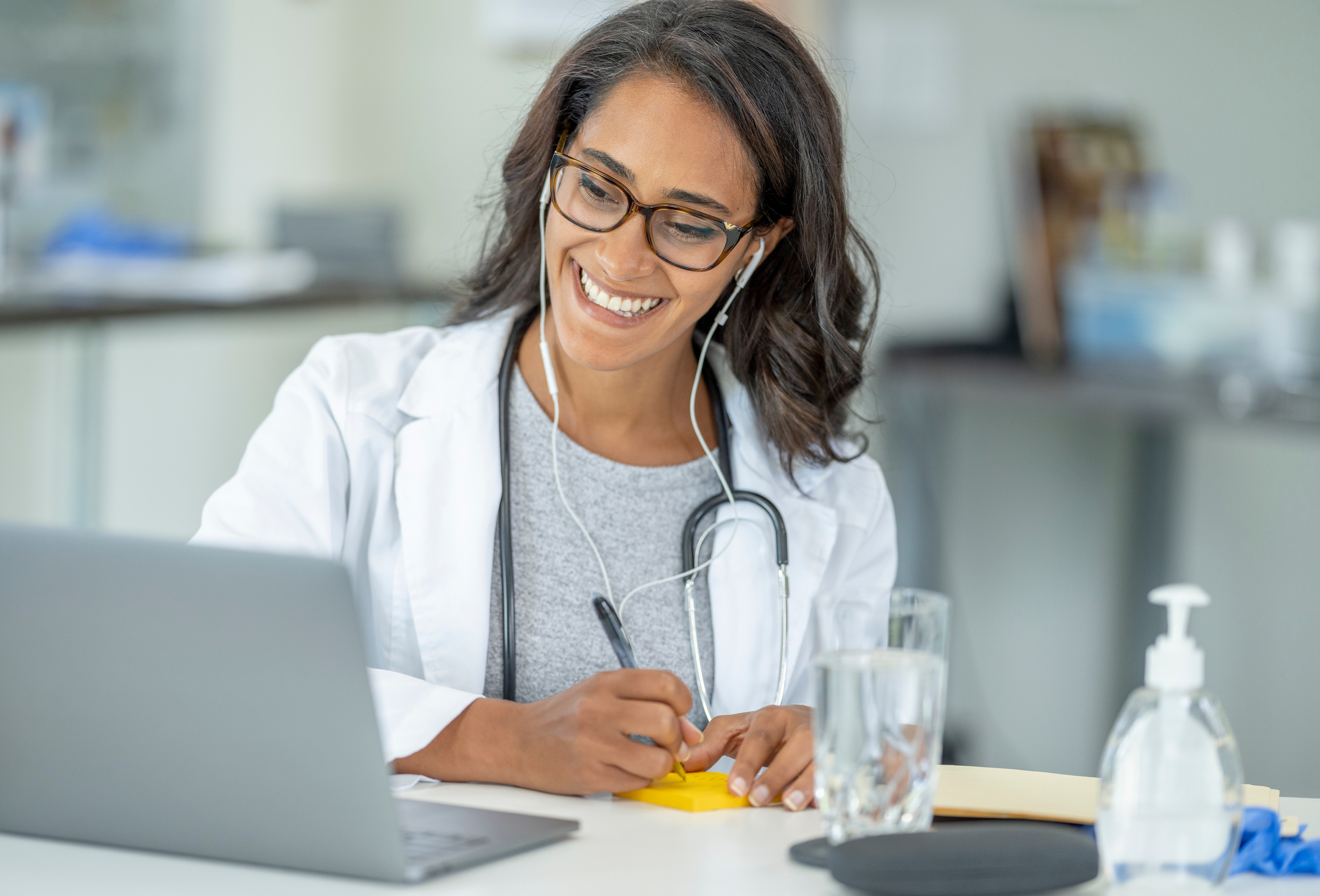 OPPORTUNITIES AND OBSTACLES
USING REMOTE MONITORING AND AI TO ENABLE SUSTAINED INTEGRATED TELEHEALTH
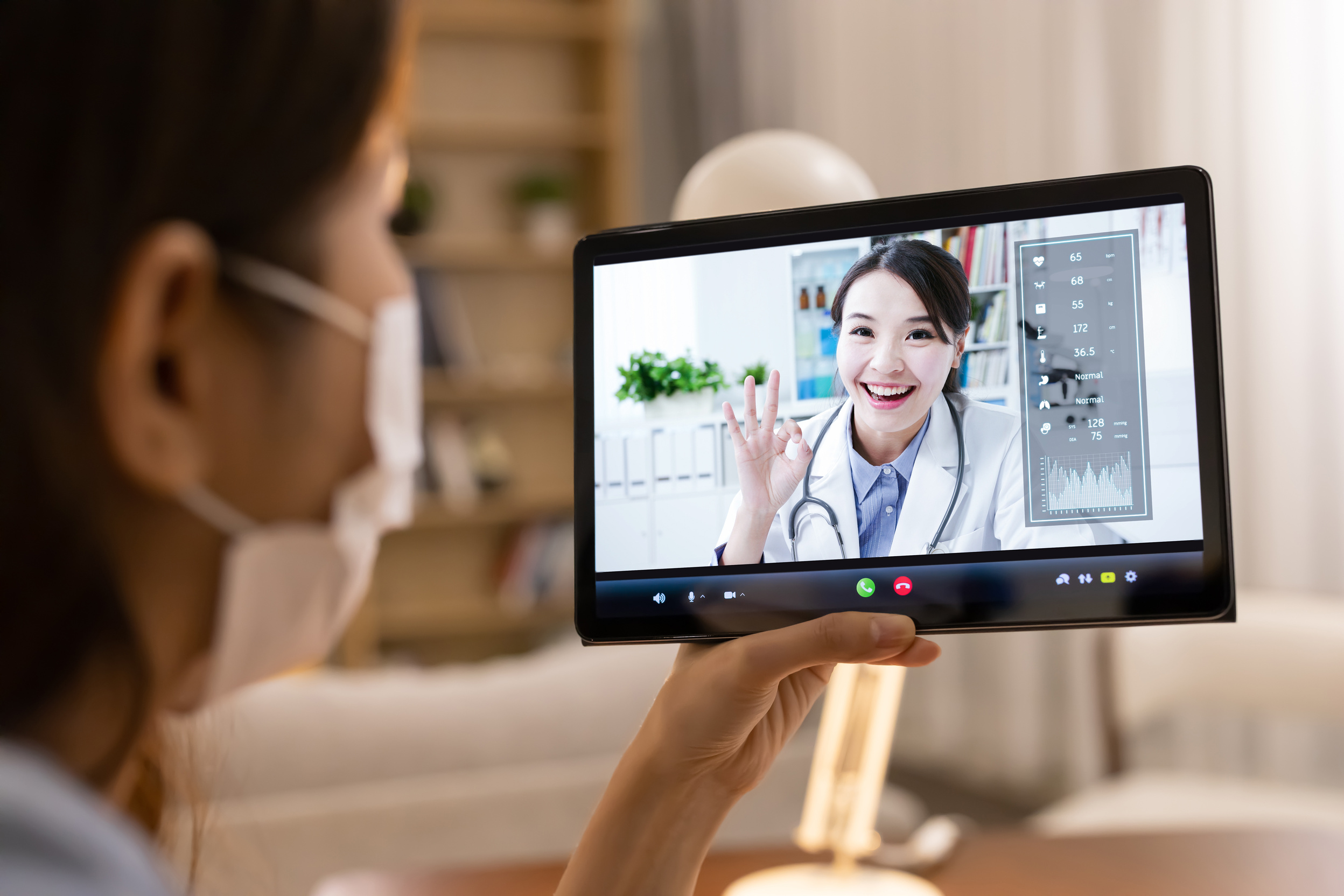 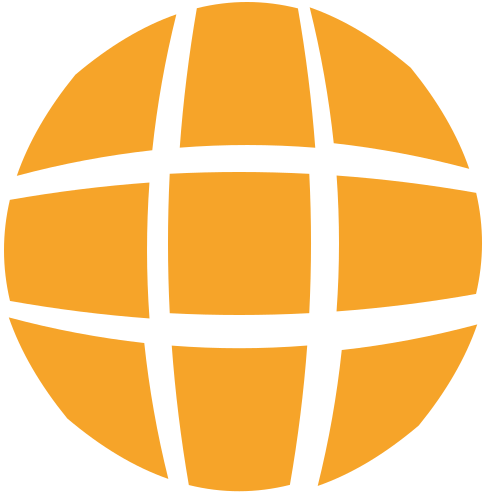 PRESENTERS
Shereese Maynard, MS; MBA
Co-Founder, NostraData Medical
Prasad Kothari
Director, Axtria
Jiang Li, Ph.D.
CEO, Vivalink
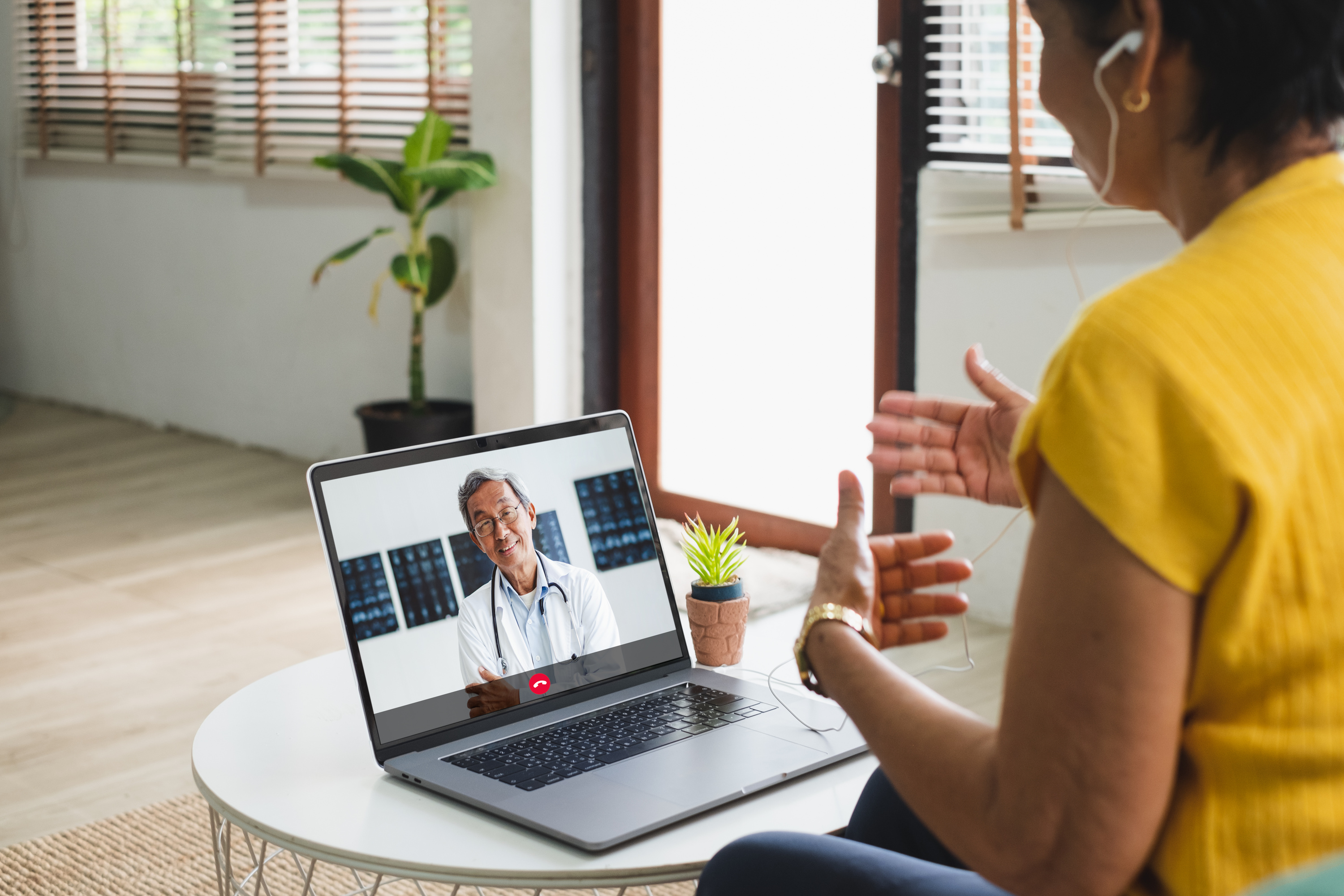 HOW DO WE DEFINE SUSTAINED INTEGRATED TELEHEALTH?
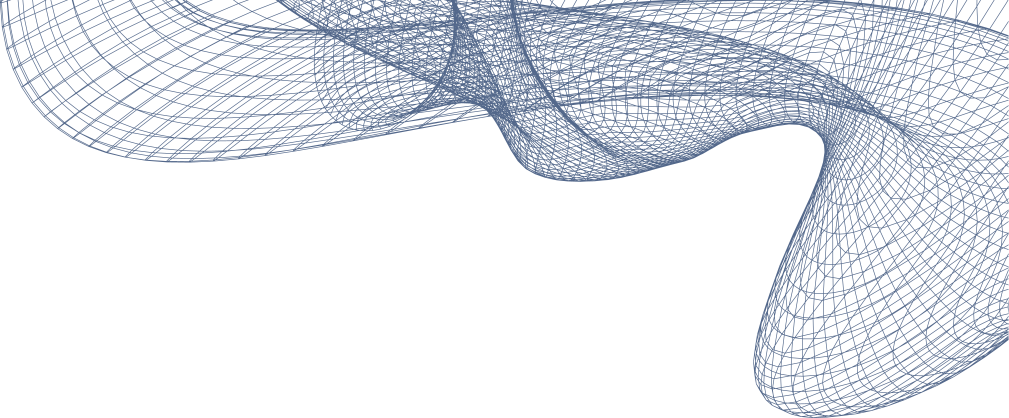 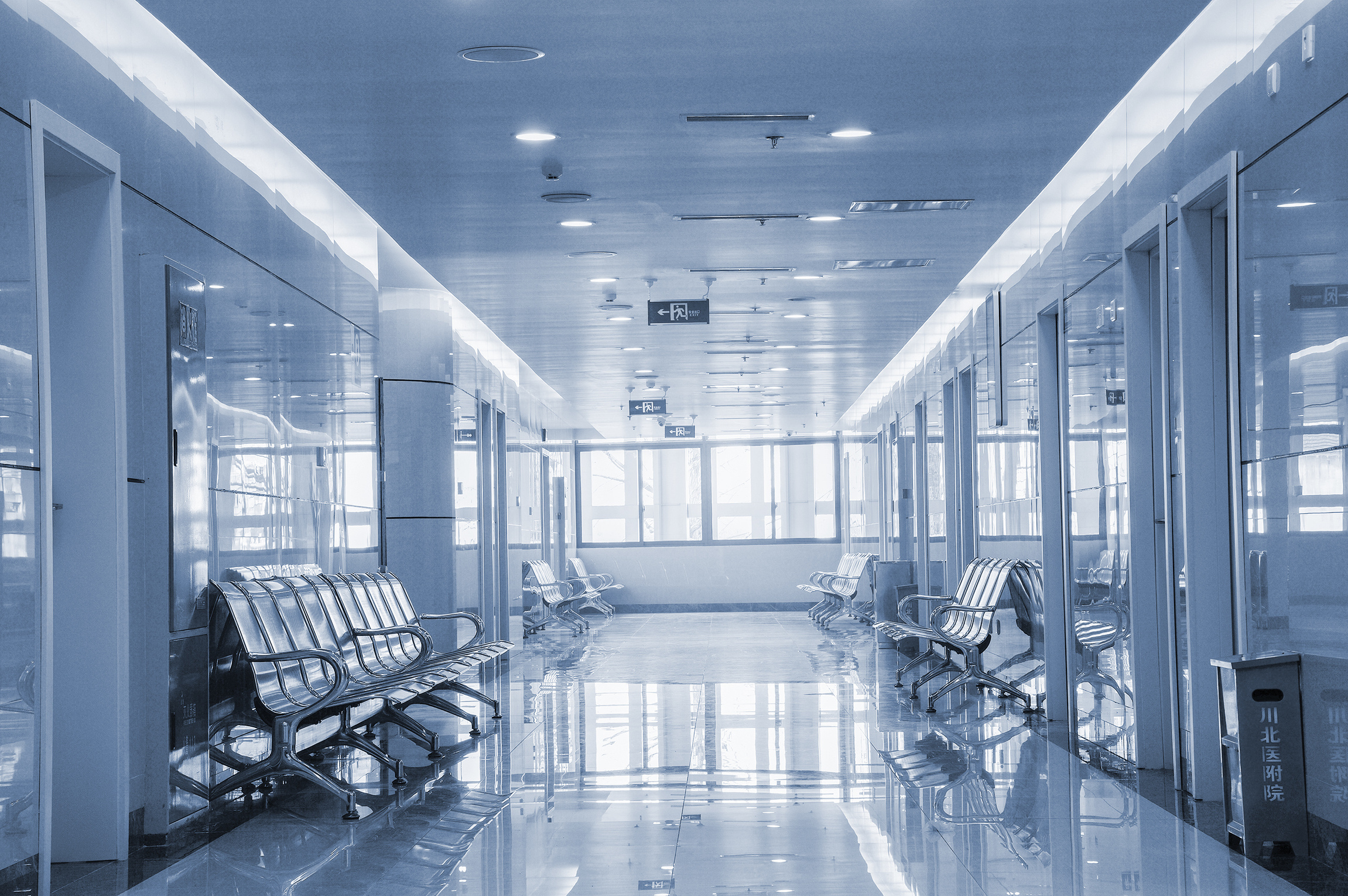 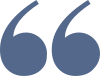 NOW THAT MANY PATIENTS AND HEALTHCARE PROVIDERS HAVE SEEN THE POTENTIAL BENEFITS OF TELEHEALTH, MANY PEOPLE ARE DRIVING SUSTAINED GROWTH OF THIS NEW HEALTHCARE PARADIGM.
-Jiang Li, Ph.D
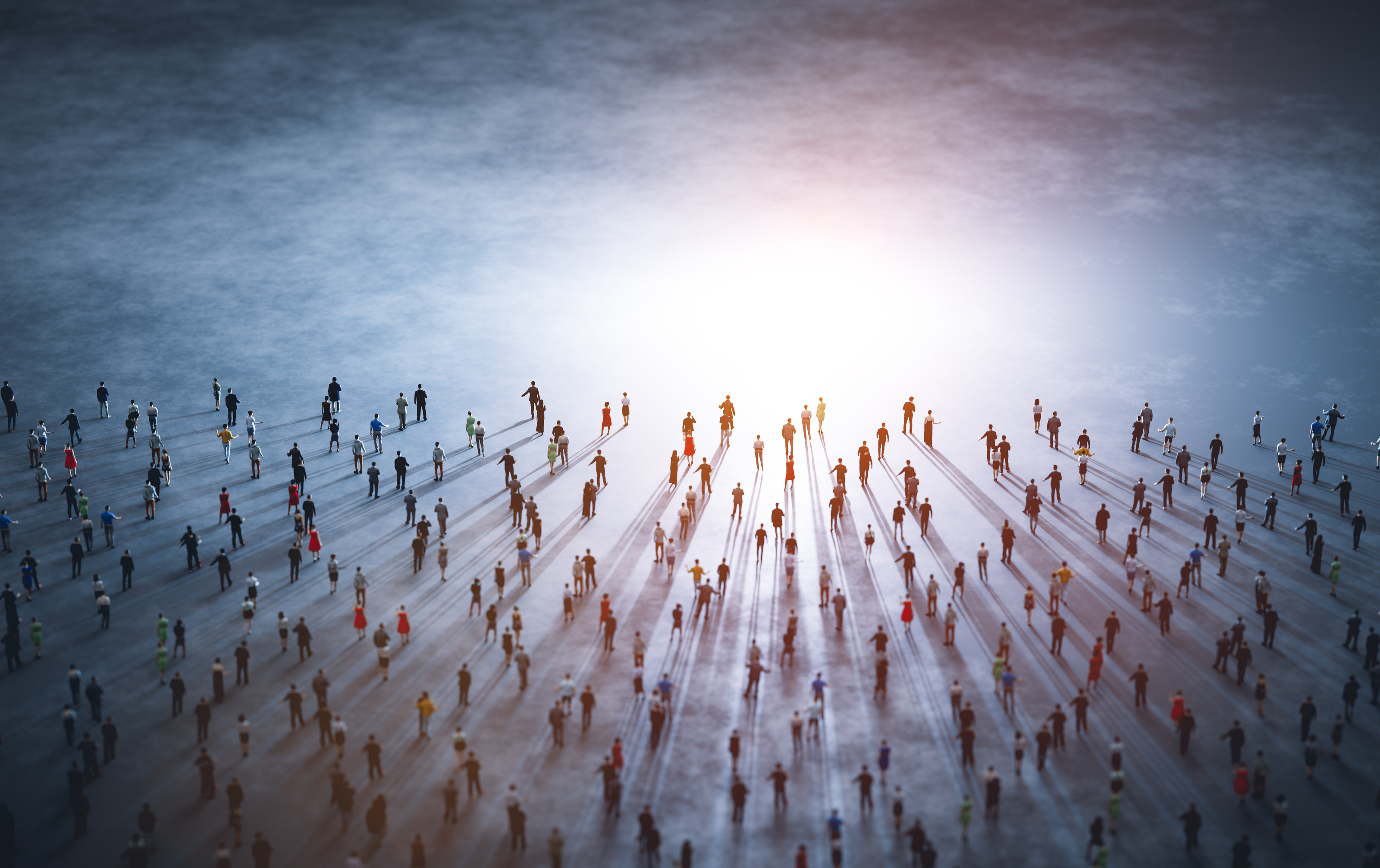 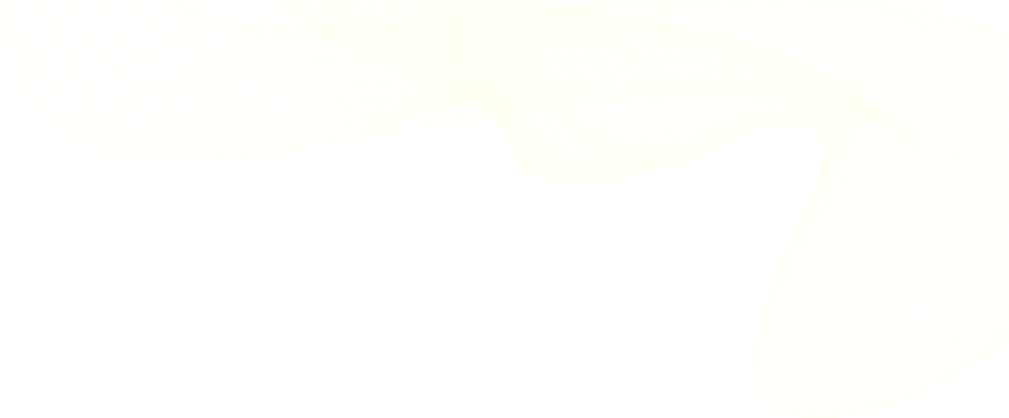 "You can't have the conversation around sustained telehealth without health equity as the subtext of that conversation."
-Shereese Maynard, Co-founder NostraData Medical
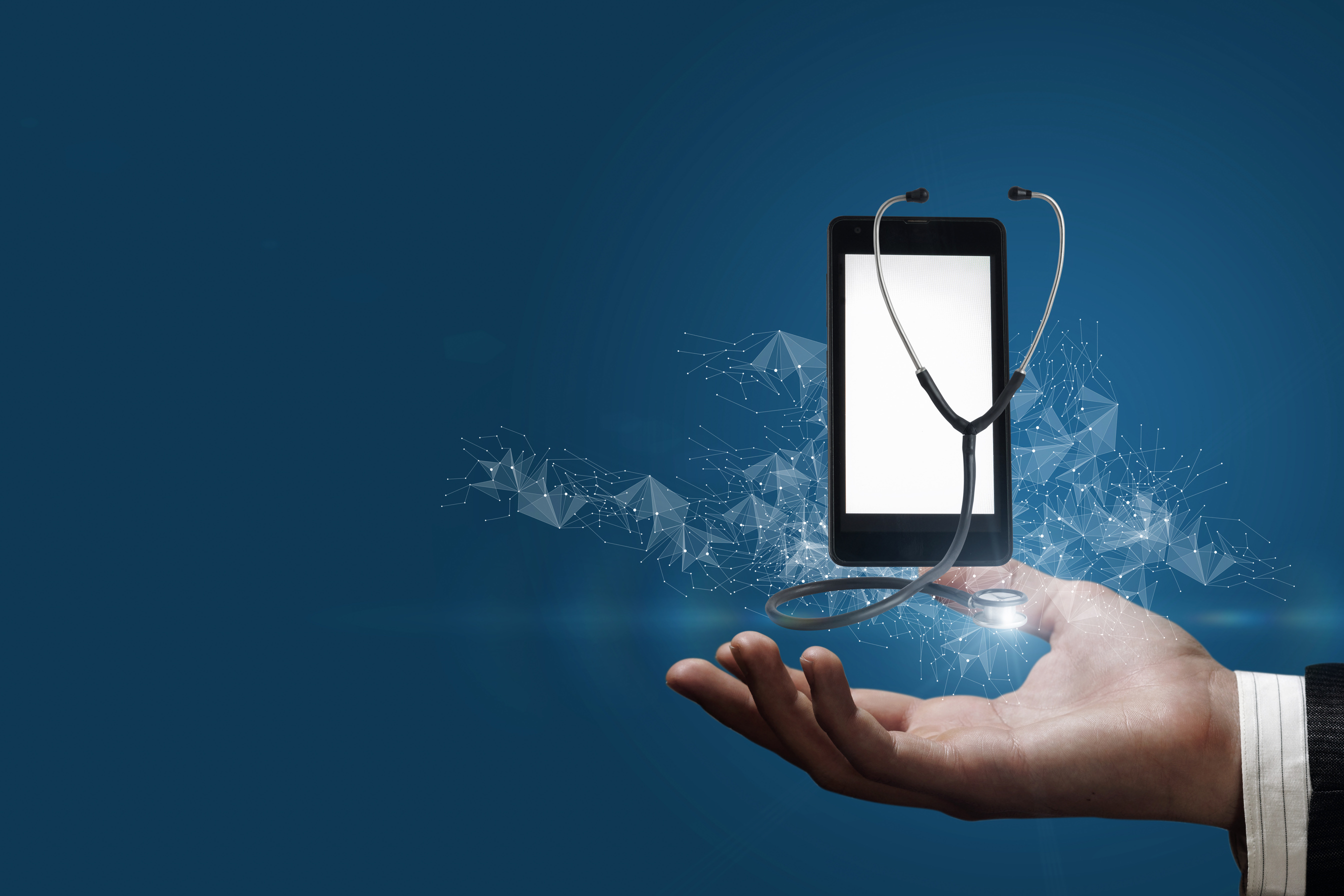 THE DIFFERENT TYPES OF AI APPLICATIONS LENDING ITSELF TO TELEHEALTH
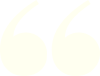 We need to invest in innovation for the way patients live now and in the future.  The pandemic exacerbated the need; the notion of patient empowerment demands it"
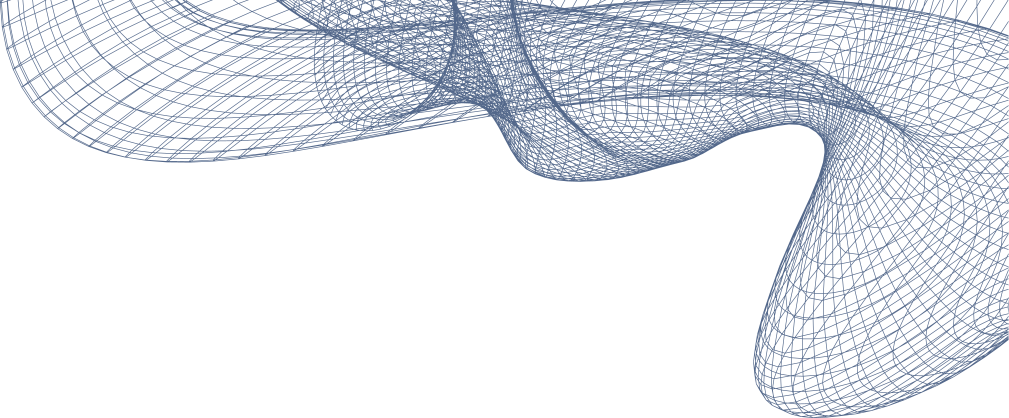 -Shereese Maynard, MS; MBA
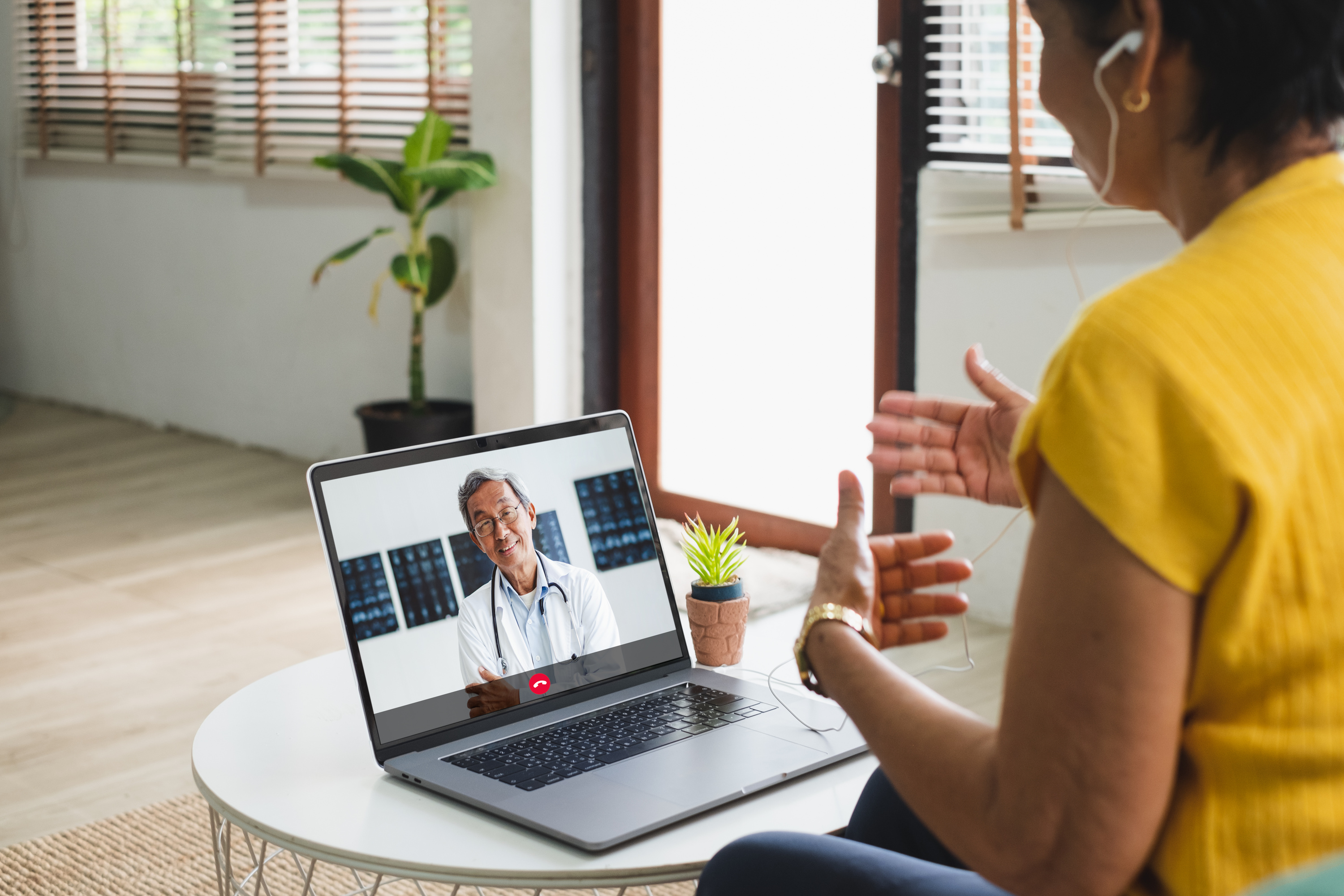 Pandemic Effect
In April 2020, overall telehealth utilization for office visits and outpatient care was 78 times higher than in February 2020
-Mckinsey 2021
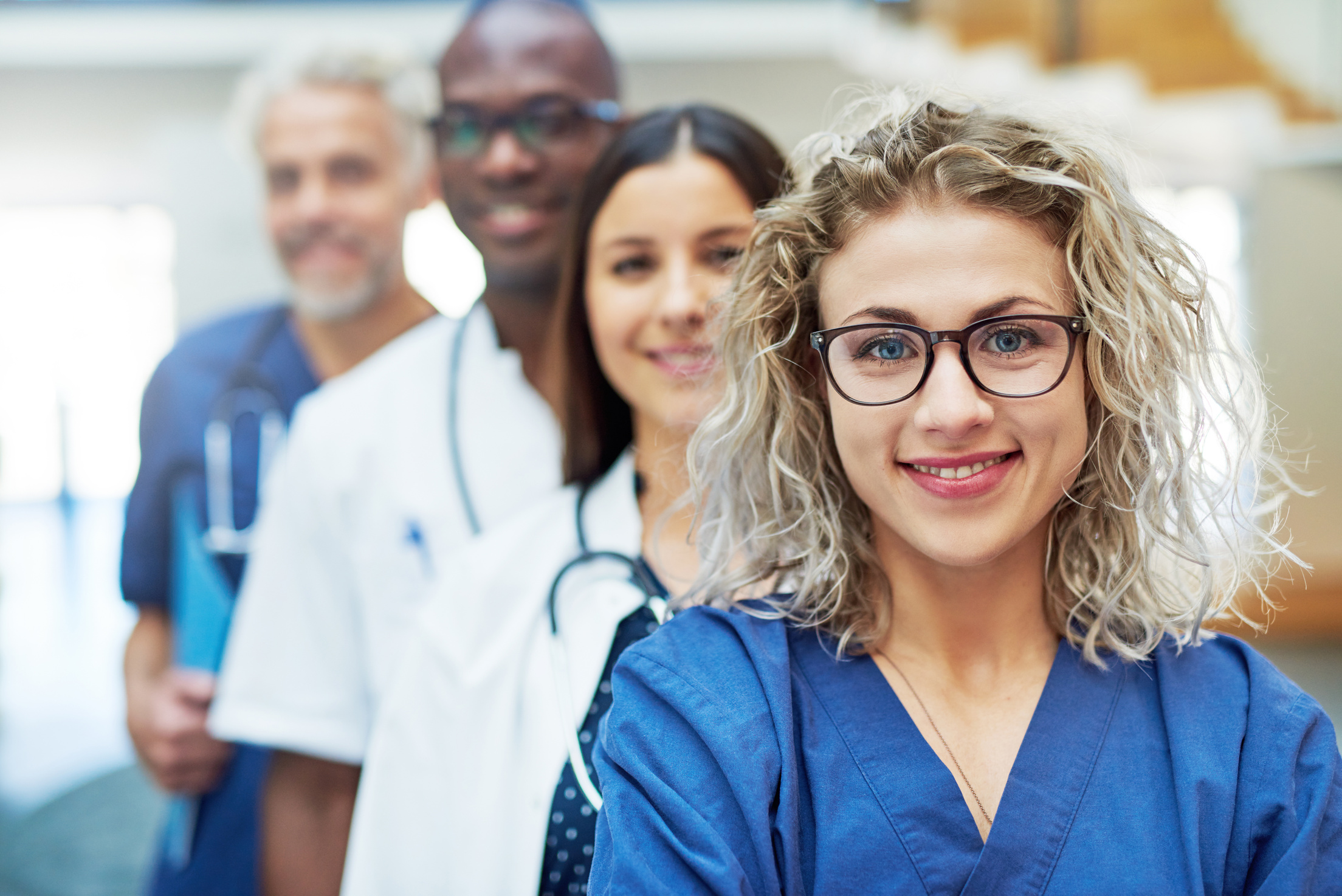 Fierce Healthcare Survey
Among providers who used telehealth, 64% said they were more optimistic about telehealth compared to when the COVID-19 pandemic began. Of those who didn’t use telehealth, nearly half felt the same way.
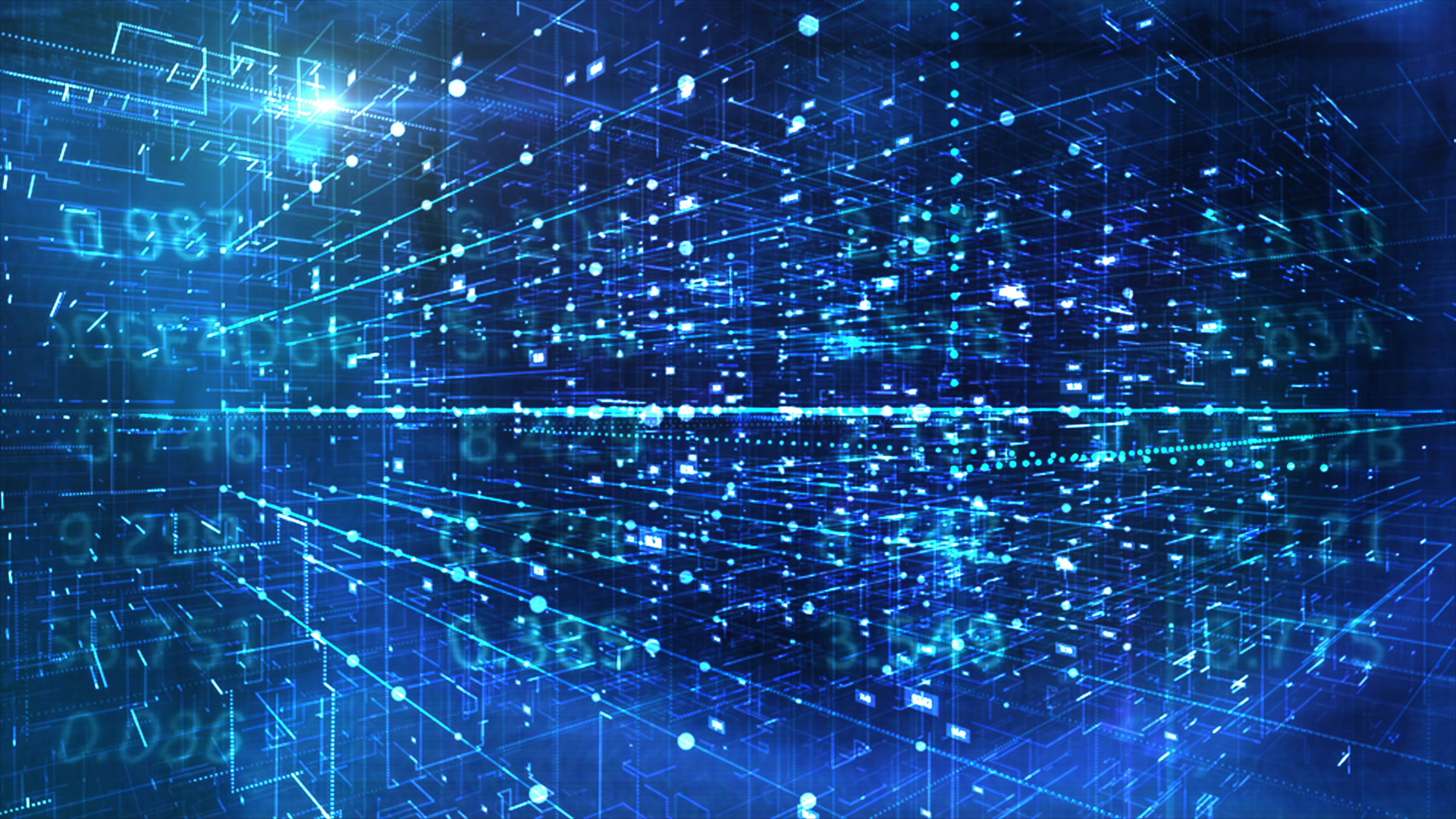 USING AI TO ENABLE SUSTAINED INTEGRATED TELEHEALTH
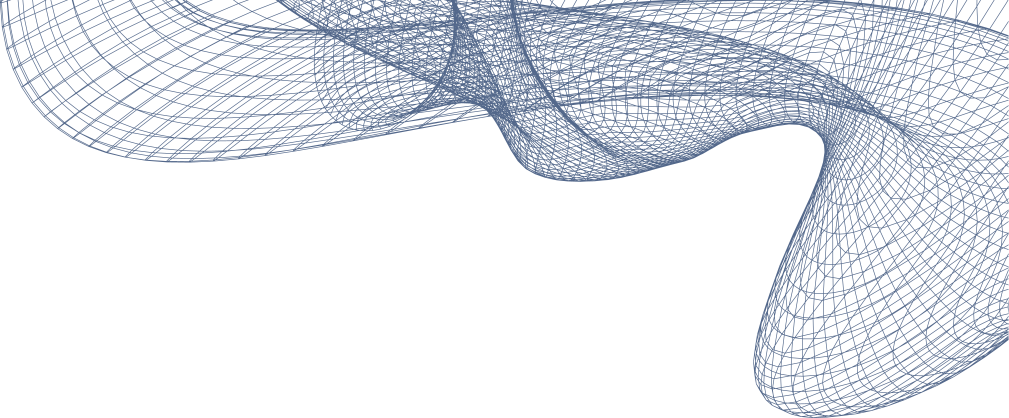 CASE STUDIES OF SUCCESSFUL AI INTEGRATIONS IN TELEHEALTH
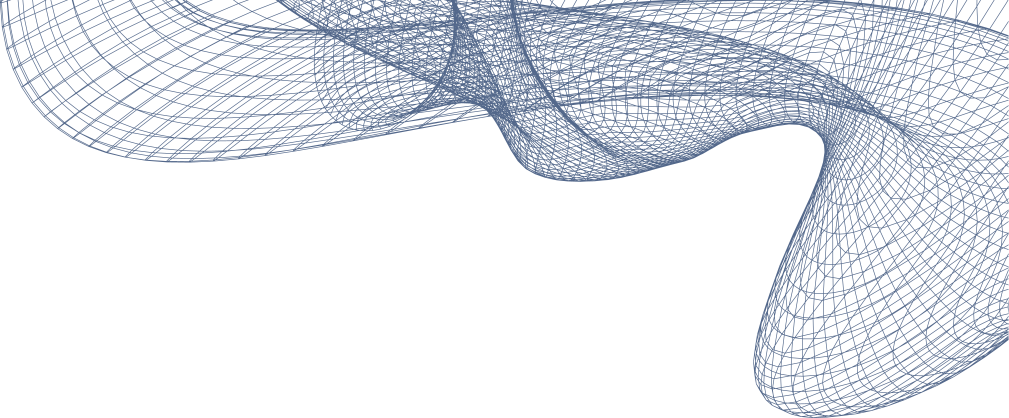 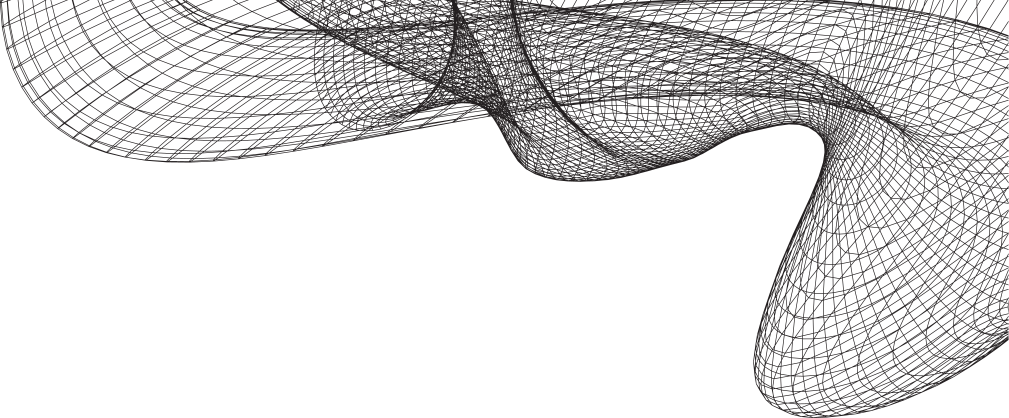 PATIENT SIDE
40%
60%
60%
Patients who plan to use telemedicine visits alongside in-person visits.
Patients who express interest in a set of broader virtual health solutions, such as a “digital front door”
Patients who report they will continue to use telehealth
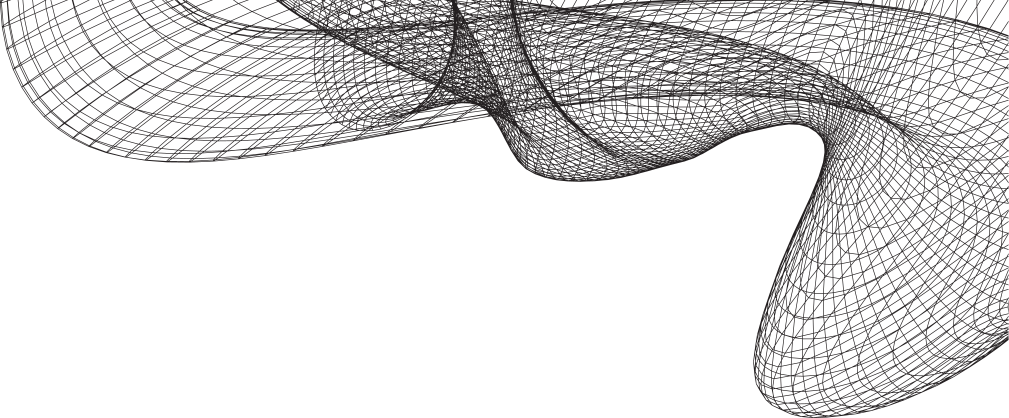 PHYSICIAN SIDE
40%
70%
60%
Physicians report telehealth has made adherence to medication and conversations around cost with their patients better.
70% of providers said that telehealth has made continuity of care better
Physicians report telehealth care was better or much better than in-person care
Source: Fierce Healthcare
[Speaker Notes: https://www.fiercehealthcare.com/sponsored/state-telehealth-providers-and-patients-weigh]
RURAL HEALTH
&
ACA IMPLEMENTATION
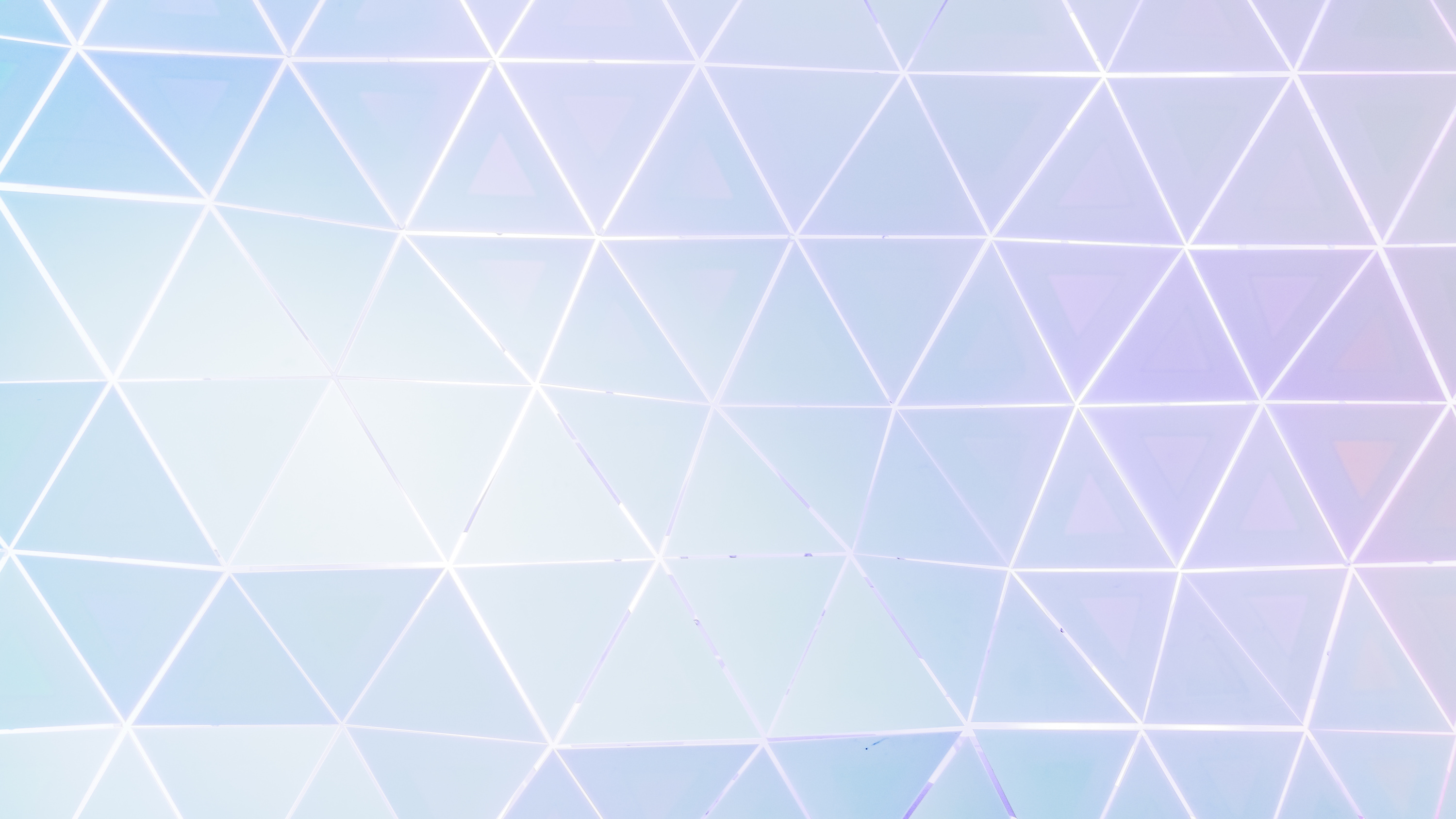 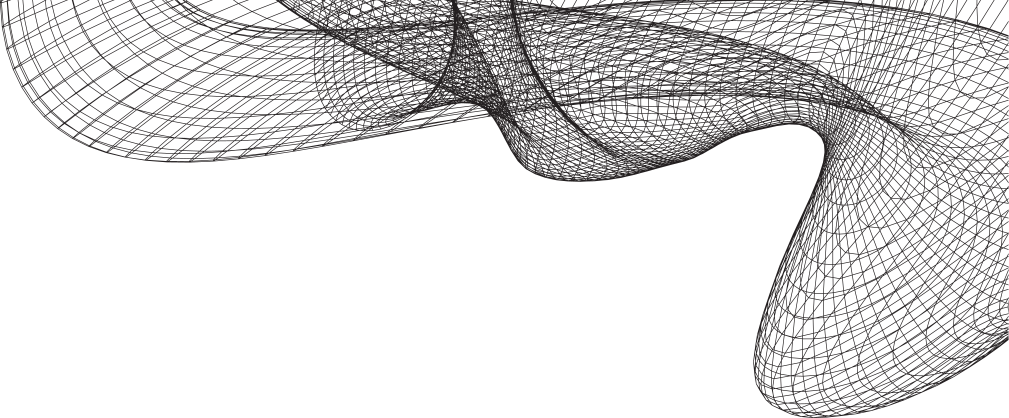 Challenges and future directions for sustained integrated telehealth
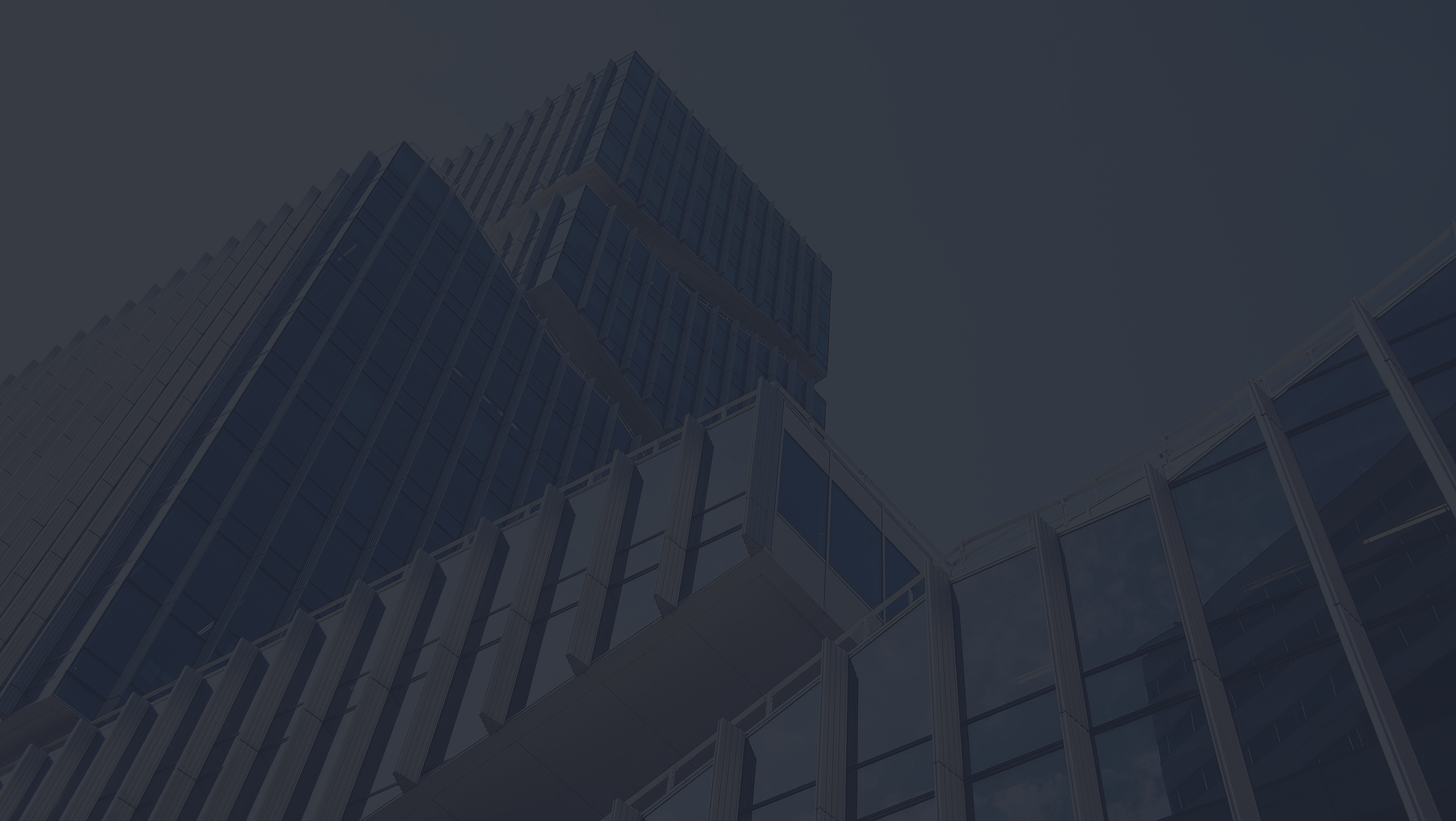 THANK YOU